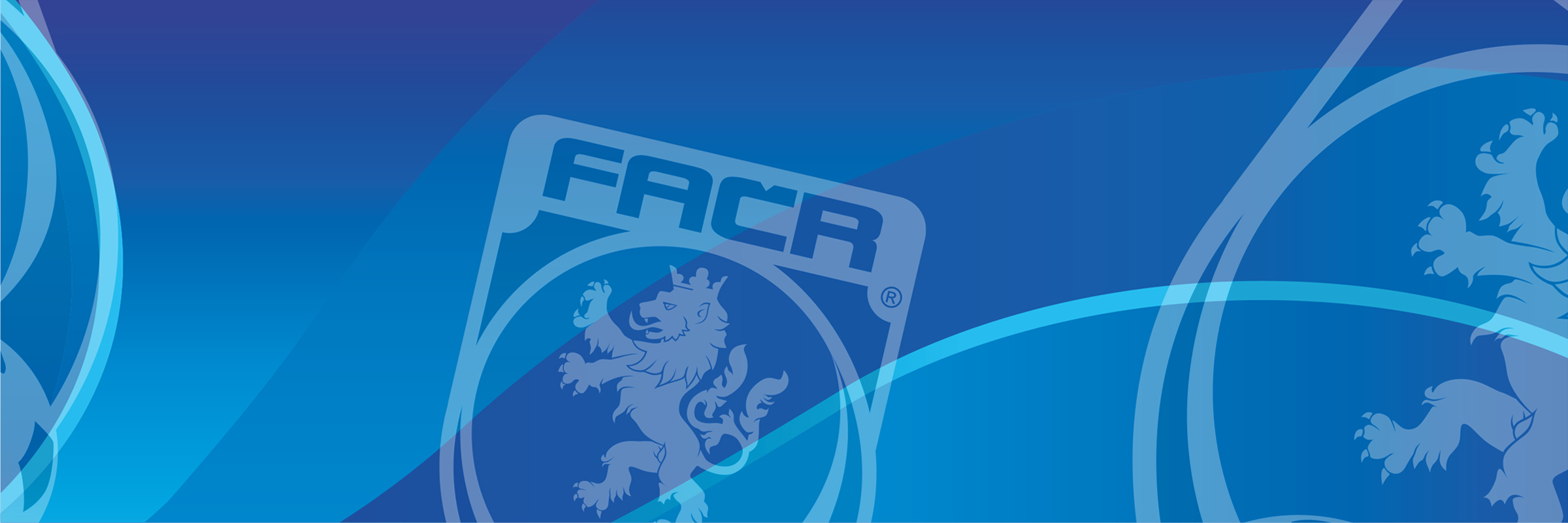 Nový přestupní řád
Východiska pro novou úpravu
Komunikace s FIFA – časová osa
2008, 2010 a 2012 – FAČR obdržela požadavky FIFA na zapracování kogentních ustanovení do předpisů upravujících registraci a přestupy hráčů (bez reakce ze strany FAČR!)
červen 2014 – FIFA si vyžádala předpisy upravující registraci a přestupy hráčů FAČR a ostatních FA ke kontrole (ověření splnění požadavků ze strany FIFA)
19. 1. 2015 – FAČR obdržela od FIFA nařízení k urgentní nápravě a zapracování kogentních ustanovení
31.3.2015 – VV FAČR na svém zasedání rozhodl o odložení těchto změn až na ročník 2016/17 (z důvodu velkého zásahu a nutnosti prodiskutování tématu), odložení dohodnuto s FIFA
5.8.2015 – jednání na FIFA (pokus o obhajobu našich „specifických“ ustanovení)
1.9.2015 – oznámení finálních požadavků FIFA VV FAČR a jeho rozhodnutí o přípravě nového Přestupního řádu účinného od sezóny 2016/17
15. 12. 2015 – schválení Legislativního záměru VV FAČR
29. 1. 2016 – jednání na FIFA (opakovaný pokus o obhajobu našich „specifických“ ustanovení)
23. 2. 2016 – předložení § znění VV FAČR, následně měsíc pro připomínky a následné schválení 
1. 6. 2016 – účinnost nového Přestupního řádu
ROZPORy, které FIFA nařizuje napravit
nezakotvení kogentních ustanovení Přestupního řádu FIFA
existence institutů hostování amatérů, střídavých startů, farem (hráč může být současně registrován pouze v jednom klubu)
definice profesionálních a amatérských hráčů v rozporu s FIFA
nesprávné rozlišování smluvních typů (neamatérská smlouva)
nesprávná úprava reamaterizace
souhlas klubu a úhrada odstupného předpokladem pro uskutečnění přestupu amatérského hráče
absence pravidel upravujících povolávání hráčů do reprezentačních týmů
roztříštěnost úpravy (řády, směrnice) – napraveno s Přestupním řádem účinným k 1. 7. 2015
absence definic specifických pojmů - napraveno s Přestupním řádem účinným k 1. 7. 2015
OBLASTI NAVRHOVANÝCH ZMĚN
DRUHY HRÁČŮ A JEJICH SMLUV

VOLNÝ POHYB HRÁČŮ

ODSTUPNÉ A TRÉNINKOVÁ KOMPENZACE
DRUHY HRÁČŮ
DRUHY HRÁČŮ PODLE SMLOUVY
JAKÉHO HRÁČE MOHU MÍT V KÁDRU
JAKO PROFESIONÁLNÍ KLUB
JAKÝ HRÁČ MŮŽE NASTOUPIT V I. A II. LIZE
JAKÉHO HRÁČE MOHU MÍT V KÁDRU
JAKO AMATÉRSKÝ KLUB
VOLNÝ POHYB HRÁČEStávající úprava
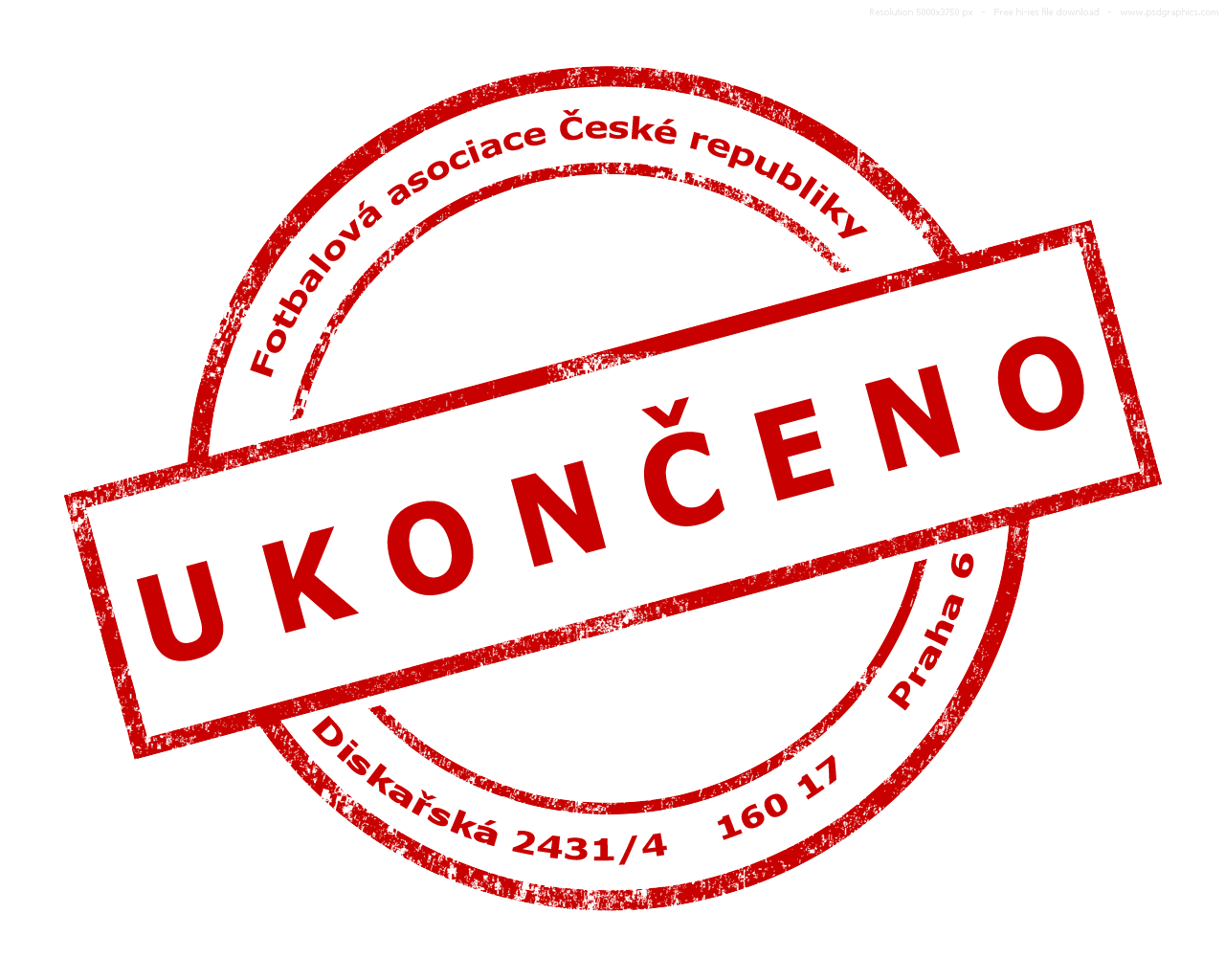 PRINCIPY VOLNÉHO POHYBU HRÁČE
Hráči věku mladší přípravky přestupují zdarma v rámci standardních letních a zimních přestupních období.
HOSTOVÁNÍ
STŘÍDAVÝ START/FARMA
* Sdružený start dvou družstev bude za splnění podmínek Soutěžního řádu i nadále umožněn.
VNITROSTÁTNÍ PLATBY ZA HRÁČE
VNITROSTÁTNÍ PLATBY ZA HRÁČEJAK SE stanoví výše odstupného
VNITROSTÁTNÍ PLATBY ZA HRÁČEstanovení výše odstupného podle tabulky
* s ohledem na předpokládanou účinnost nového PŘ k 1. 6. 2016 nastane první přestupní období pro volný pohyb již červnu 2016
** pokud hráč nenastoupí k soutěžnímu utkání po dobu 12 měsíců, přestupuje i v rámci standardních přestupních období zdarma (stejně tak je to již nyní při zrušení členství nebo registrace)
*** U hráčů U 10 a U 11 není volný pohyb omezen na 1. 6. – 20. 6. nýbrž na standardní přestupní období léto/zima
VNITROSTÁTNÍ PLATBY ZA HRÁČEDruhy výpočtu odstupného - tabulka
při přestupu do vyšší soutěže se u uplatní částka pro tuto soutěž, při přestupu níže se částky pro příslušné soutěže sečtou a dělí dvěma
VNITROSTÁTNÍ PLATBY ZA HRÁČEtréninková kompenzace
VNITROSTÁTNÍ PLATBY ZA HRÁČEtréninková kompenzace
VNITROSTÁTNÍ PLATBY ZA HRÁČE tréninková kompenzace – tabulka
Modelový příklad plateb během kariéry hráče
Dukla zaplatila 60 000,- za přestup bez souhlasu a nyní při podpisu smlouvy zaplatí 270 000,- (nedohodla-li se s Táborskem jinak)
VÝPLATA TRÉNINKOVÉ KOMPENZACE
PLATBA ZA PŘESTUP HRÁČEmezinárodní tréninková kompenzace
podpis profesionální smlouvy s hráčem, který byl vychováván v klubu patřícím do členské asociace FIFA odlišné od FAČR či naopak
přestup hráče do členského klubu FAČR ze zahraničí či naopak
hradí se od 12 do 23 let
výchova hráče je v zásadě ukončena v soutěžním ročníku, v němž hráč dovršil 21 let
uplatní se výpočet tréninkových kompenzací dle FIFA RSTP
€ 10 000 – € 30 000/soutěžní ročník výchovy
PLATBA ZA PŘESTUP HRÁČEpříspěvek solidarity
přestup profesionála
za účinnosti smlouvy
do klubu z jiné Asociace za náhradu
5 % z přestupní částky je odečteno a rozděleno mezi kluby, které se podílely na výchově hráče mezi soutěžními ročníky, v nichž dovršil 12. a 23. narozeniny
solidární příspěvek rozděluje nový klub hráč na základě hráčova hráčského pasu